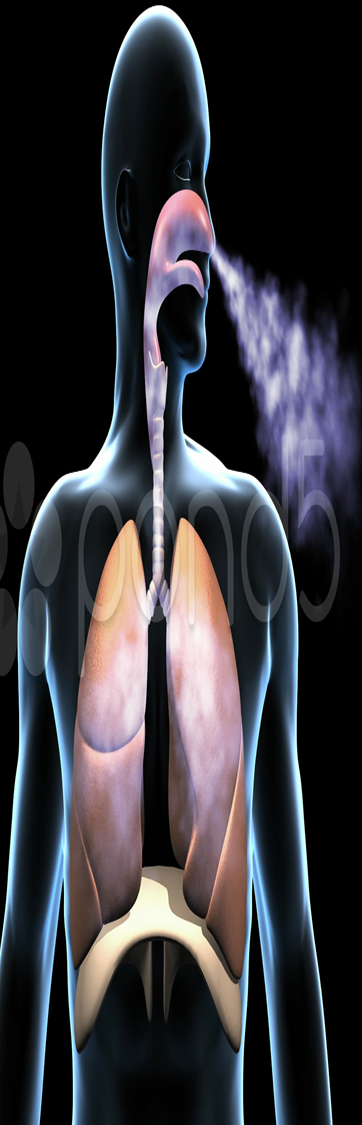 March 9, 2016 / Please Do Now
Sharpen Pencil
Collect Please Do Now, Chrome Book, Planner, Journal, Pen/Pencil that works
Write Homework into planner: Study/Complete Respiratory system foldable
Complete Please Do Now
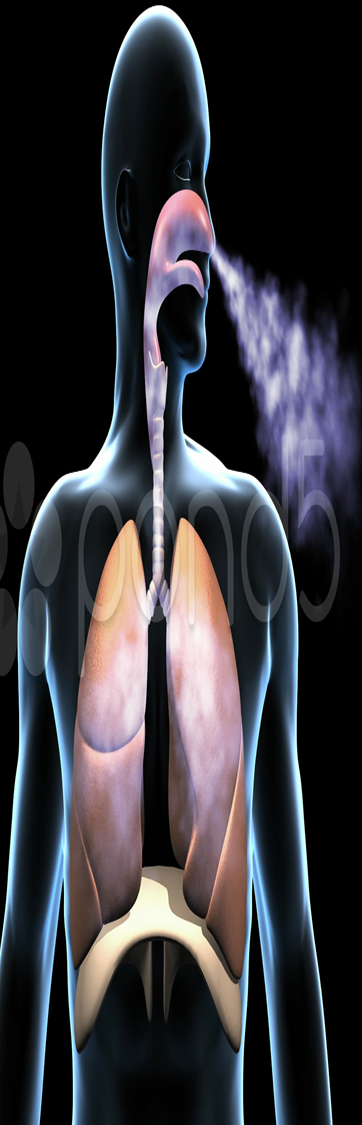 Collect / Review Please Do Now
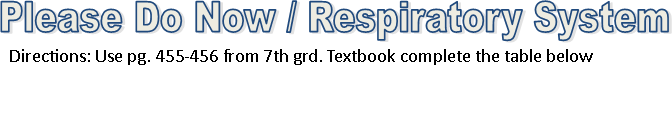 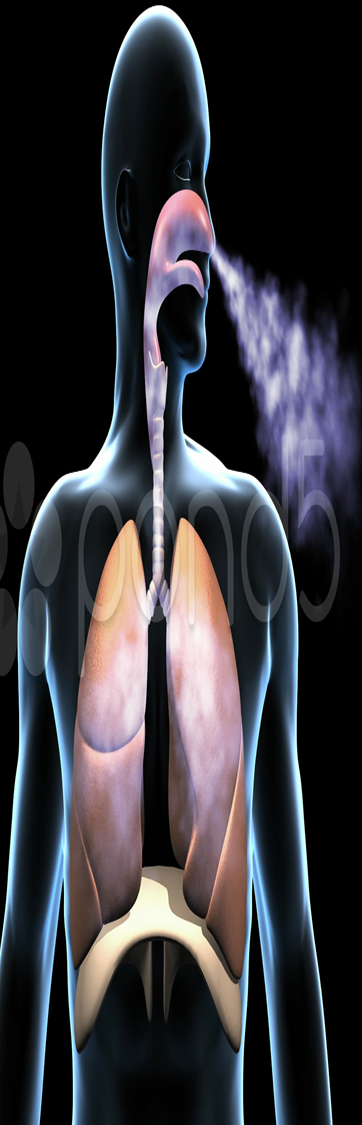 Finish Circulatory System Gizmo
Login to www.coachpease.com
Click on 5th 6 weeks
Click on Circulatory System Gizmo Logins
Follow link for class period
Complete note outline
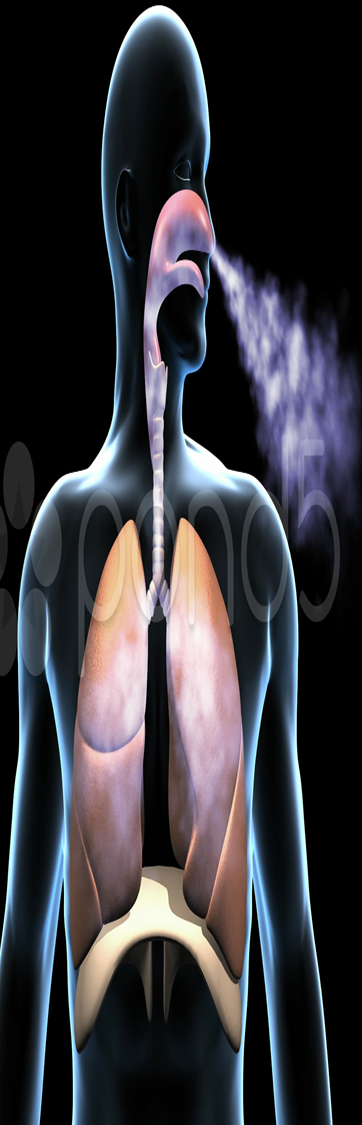 Essential Question/TEK7.12B:
When you try hold your breath why is it that after less then a minute your body makes you take a breath?  What body system is telling your brain that you need to take a breath?  Explain.
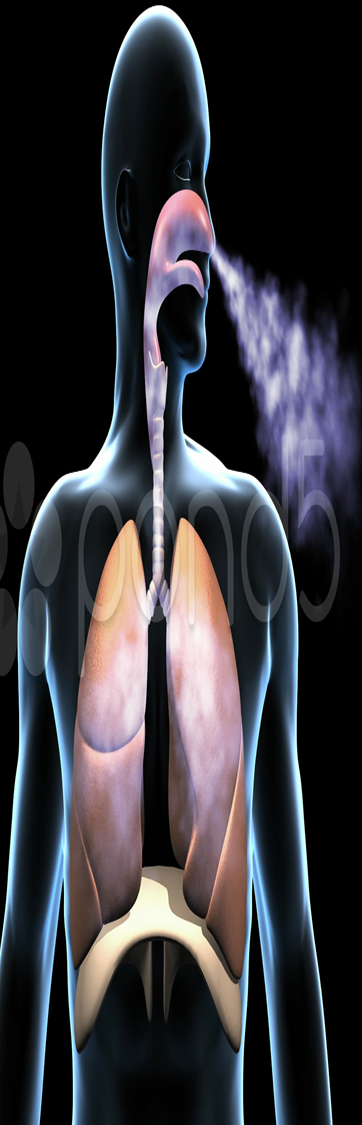 Respiratory System Video Clip to assist with essential question.
Kids Health:  https://youtu.be/hzOSzX_HXE4

How Body Works:  https://www.youtube.com/watch?v=RPdGQ-A_yM4
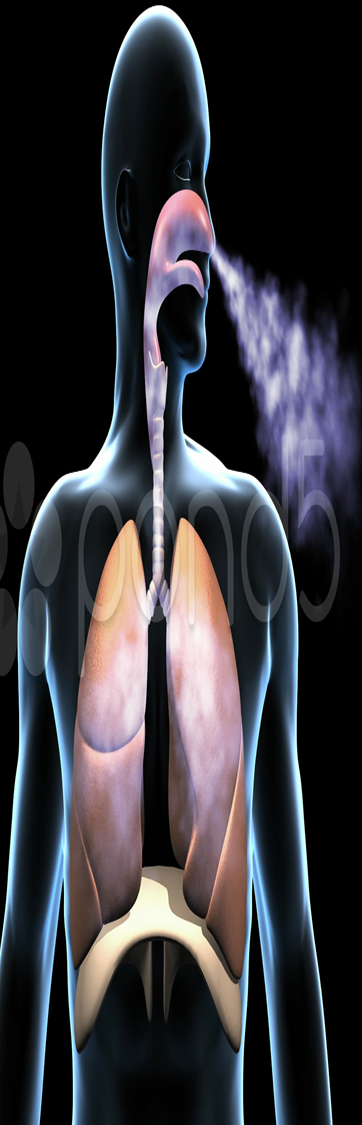 Respiratory System Foldable
Teacher will pass out foldable
Teacher will explain / model how to fold and complete the foldable
Students will use websites linked under 5th 6 weeks on www.coachpease.com (also listed on back of foldable)
Students complete the foldable on own.

Web Sites: 
http://www.glencoe.com/sites/common_assets/science/virtual_labs/LS24/LS24.html
http://www.e-learningforkids.org/health/lesson/respiratory-system/
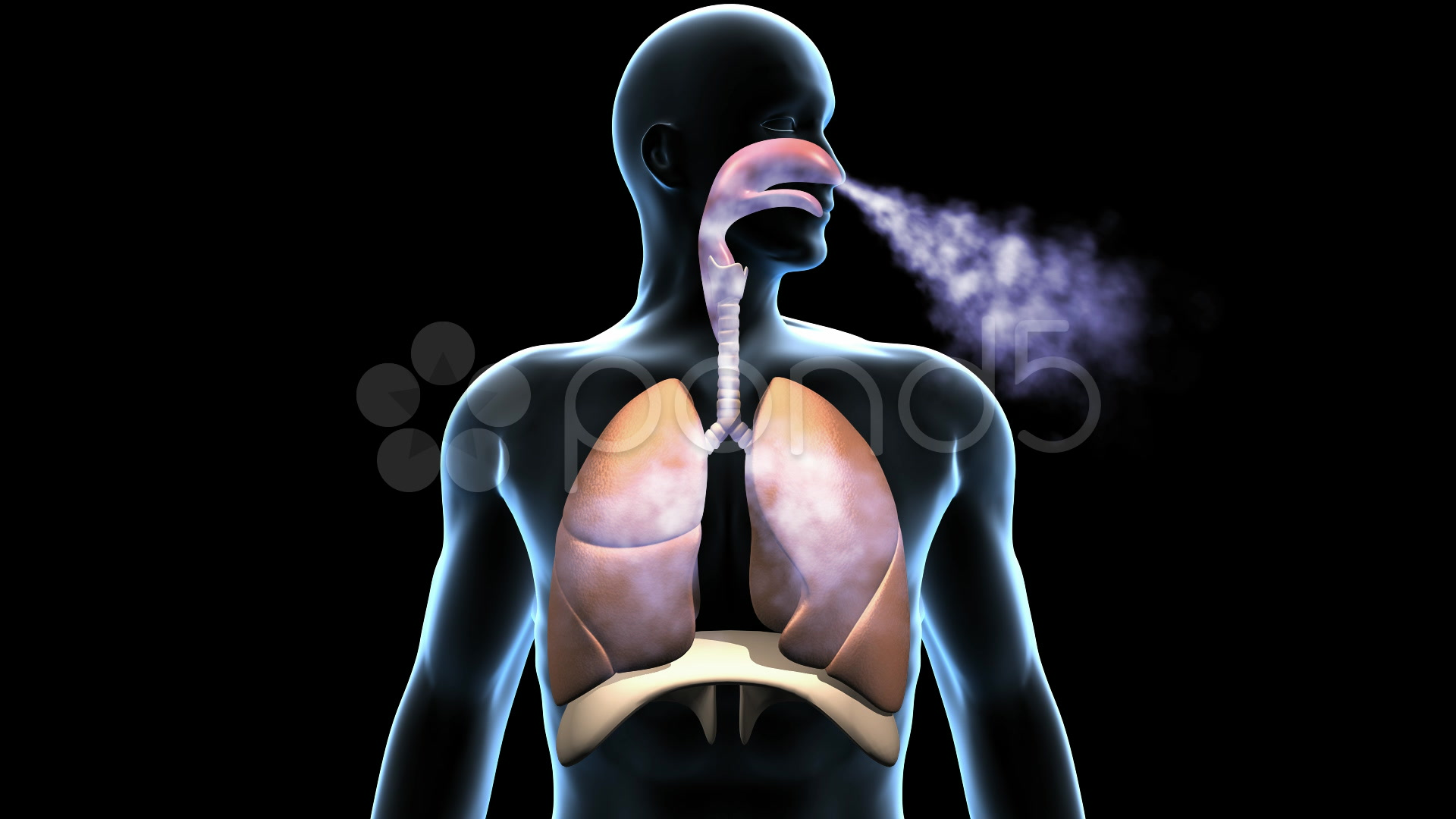 Exit Ticket / DOL Questions
Directions: Answer the question below by circling the correct answer in either the 3rd or 4th column on the table below.